CAZADORES DE AVENTURAS POR LAS PAZ
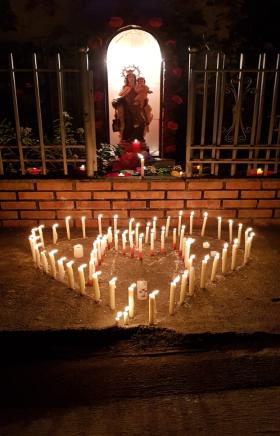 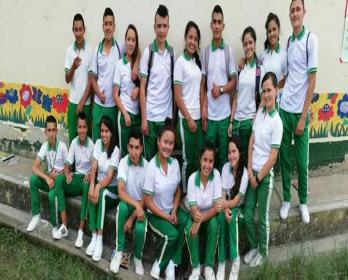 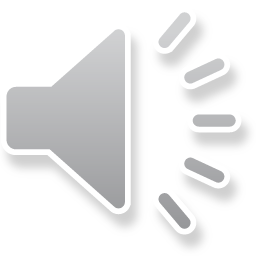 INSTITUCIÓN EDUCATIVA EL CARMEN
MUNICIPIO DE OPORAPA
INTEGRANTES
NINI YOJANA VARGAS MOLINA
LUSELIDA CORREA RAMOS
ANEIDER TRUJILLO SEVILLA
EDNA ROCIO BOTINA REALPE
BLEYIN EMILSE TOVAR TOVAR
DESCRIPCION DE LA IE
La Institución Educativa El Carmen del Municipio de Oporapa se encuentra localizada al sur del departamento del Huila, cuenta con una población estudiantil de 639 estudiantes con un núcleo biológico de 610 familias algunas de ellas disfuncionales sobre los cuales se proyecta la práctica. 
Las familias asentadas en esta localidad son en su mayoría campesinos nativos cuyo principal sustento es la producción de café y su nivel socioeconómico corresponde a estrato 1 y 2, se han caracterizado por un alto índice de violencia intrafamiliar y con la comunidad; por lo cual el conocimiento para afrontar el conflicto desde el enfoque de la convivencia pacífica les ofrece mayores posibilidades de erradicar los antivalores arraigados en sus costumbres.
NUESTRA RECTORA
YOLANDA ROSERO BELTRAN Rectora de la IE  siempre forjadora de valores y dispuesta a acompañar cada proceso emprendido en pro de mejorar la convivencia pacifica en nuestro entorno.
En cada gesto denota su gran carisma y vocación irradiando ambientes de paz y sana convivencia.
VISIÓN INSTITUCIONAL
La Institución Educativa El Carmen para el 2020 será reconocida por su propuesta educativa centrada en la formación del ser y el desarrollo de competencias, mediante, procesos pedagógicos que afiancen los valores humanos y democráticos y permita a sus estudiantes, ser líderes emprendedores, defensores de su cultura, del medio ambiente, capaces de resolver cualquier situación cotidiana.
MISION INSTITUCIONAL
La Institución tiene como misión educar en los niveles de preescolar, básica y media, innovar y fortalecer los proyectos de vida de la comunidad hacia la formación integral del estudiante desde el grado preescolar, como sujeto de cambio personal y social mediante la organización del trabajo individual y colectivo que permite el desarrollo social sostenible, con principios éticos para la convivencia pacífica, con capacidad de servicio, como agentes que impulsen procesos y actitudes de cambio y de recreación responsable y autónoma de la institución, de la comunidad,  de la región y del país; mediante la organización del trabajo individual y colectivo que permita ser capaces de solucionar conflictos para  mejorar la calidad de vida de la comunidad.
PROPOSITO DEL PROYECTO.
Es una propuesta de transformación y construcción de una cultura de paz tejida desde el arte curricular, extracurricular y prácticas pedagógicas que contribuyan a la sana convivencia, la potenciación de habilidades sociales y ciudadanas y el respeto por los Derechos Humanos. Las expresiones de esta articulación parten de la inclusión de los Proyectos Transversales y son niños, niñas, jóvenes y adolescentes y sus maestros que han buscado consolidarse como líderes que agencian los espacios comunitarios para construir condiciones diferentes a las violencias escolares, familiares, sociales y a la constante vulneración de los Derechos individuales y colectivos.
CAMPEONATOS POR LA PAZ
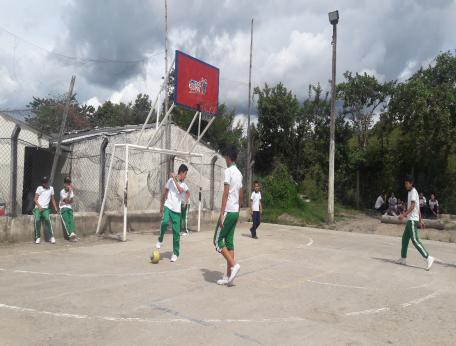 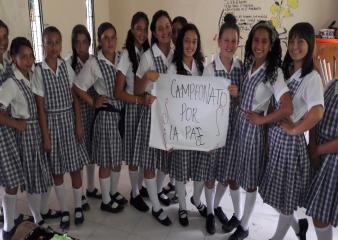 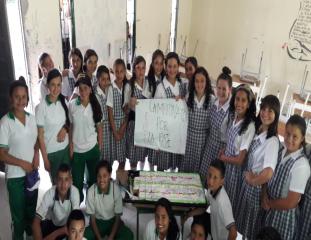 SOMOS CAZADORES DE
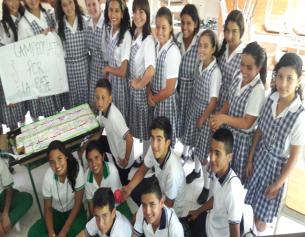 PAZ
TEJIENDO HILOS CAZAMOS LA PAZ.
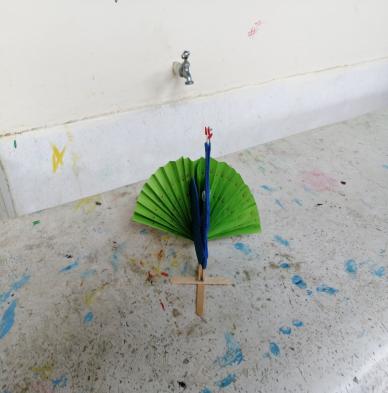 CAZANDO JUEGOS TRADICIONALES POR LA PAZ.
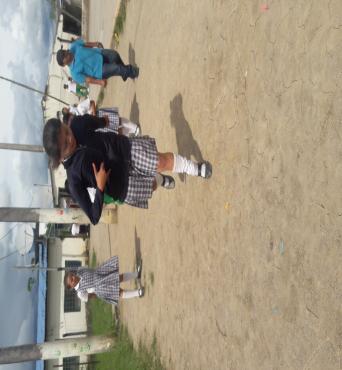 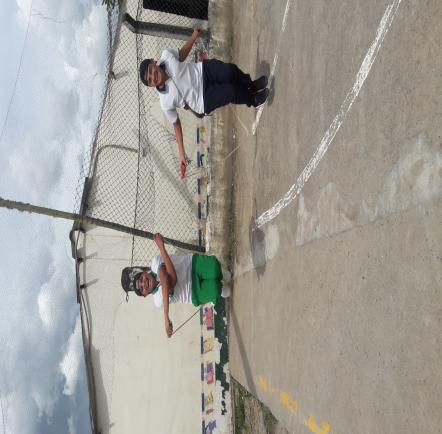 RESCATANDO Y CAZANDO NUESTRAS TRADICIONES POR LA PAZ
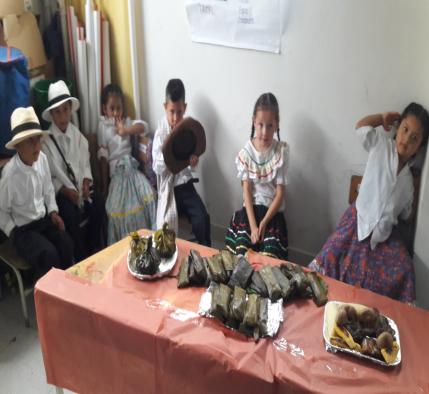 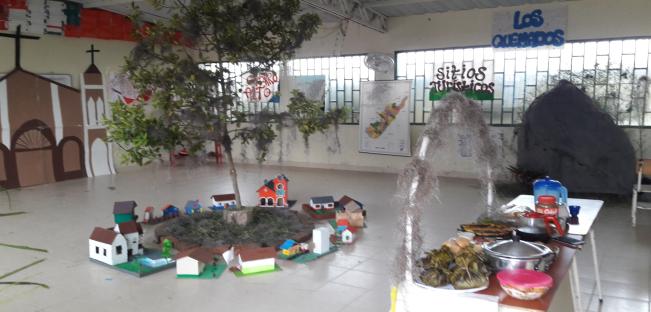 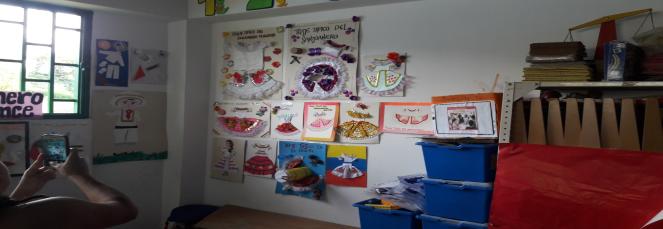 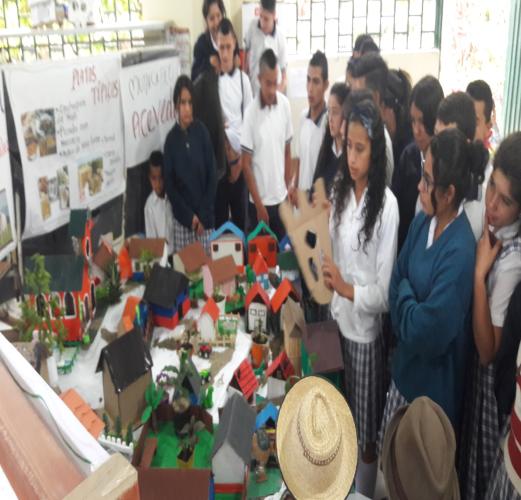 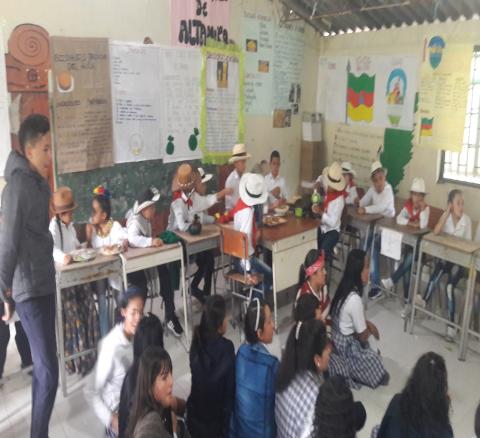 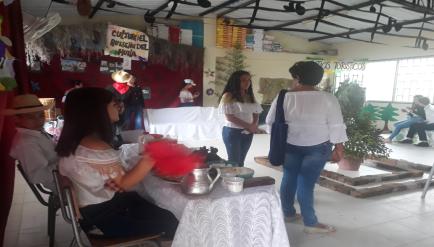 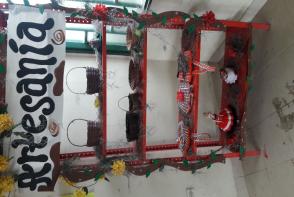 CAZANDO CULTURA DE VALORES EN FAMILIA
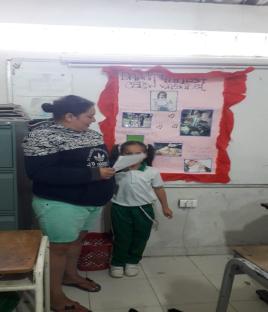 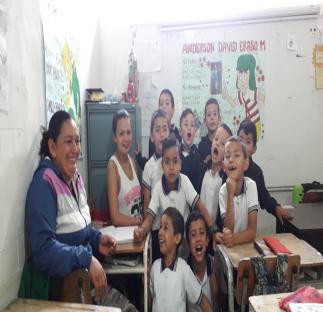 NUESTROS PADRES AYUDAN A FORMAR EN VALORES.
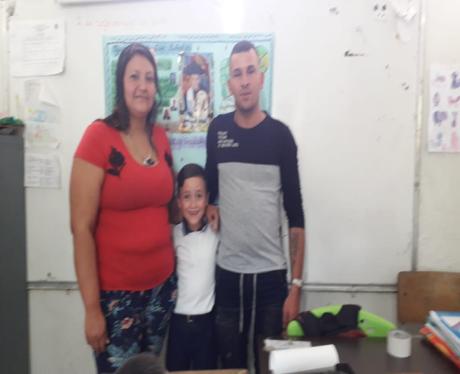 INTEGRACIONES INSTITUCIONALES EN EL MARCO DE LA PAZ Y LOS VALORES.
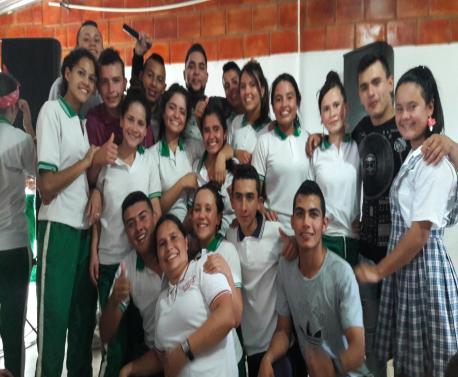 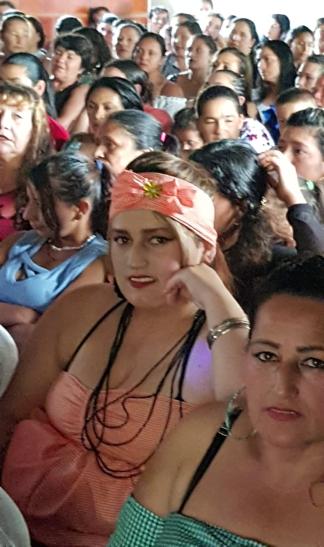 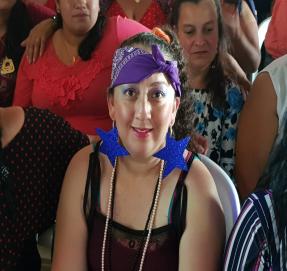 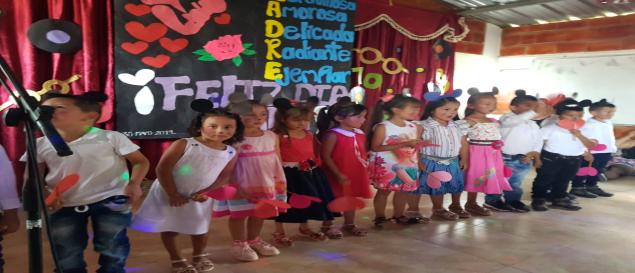 EL CIELO SE PINTA DE COLORES EN EL MARCO DE LA PAZ.
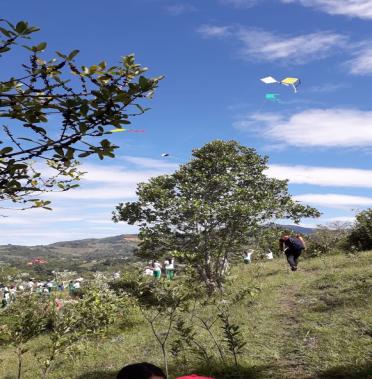 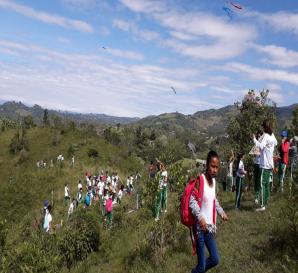 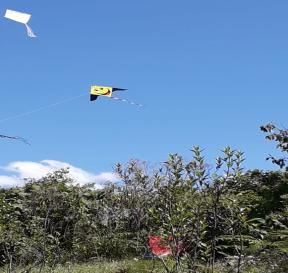 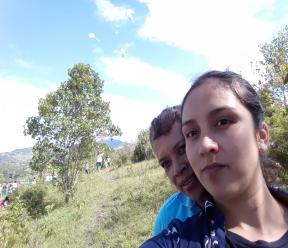 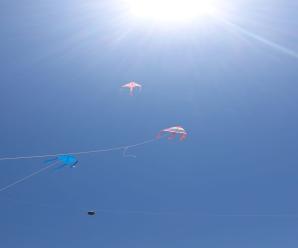 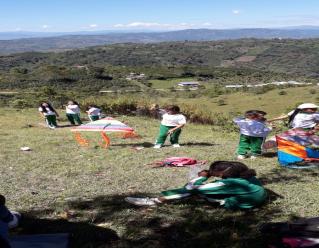 CAZADORES DE LA DEMOCRACIA Y LA PAZ
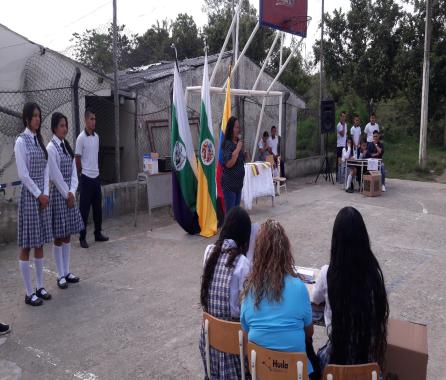 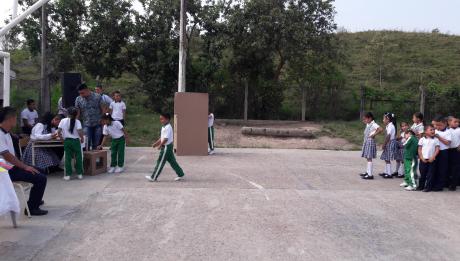 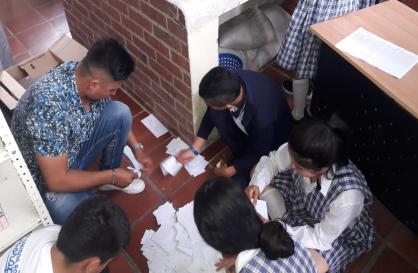 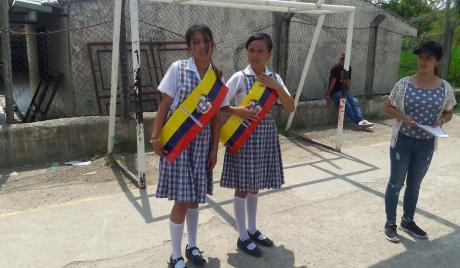 EL MEDIO AMBIENTE Y LA PAZ
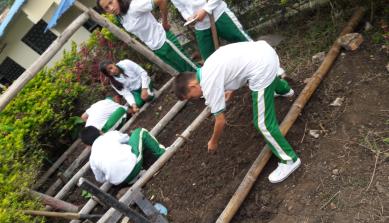 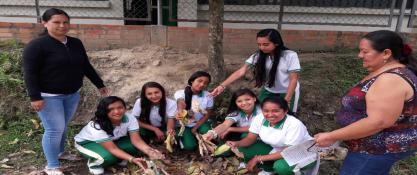 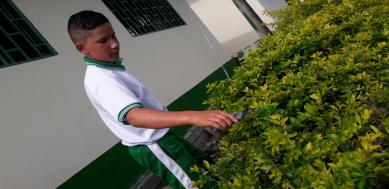 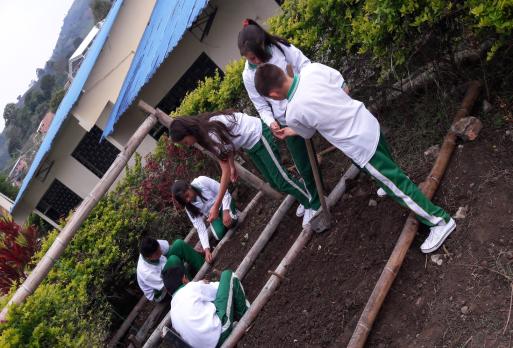 RECICLANDO CAZAMOS PAZ
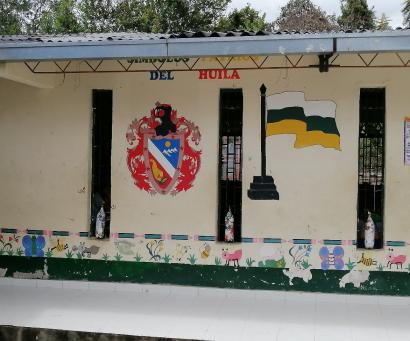 HABITOS SALUDABLES POR LA PAZ.
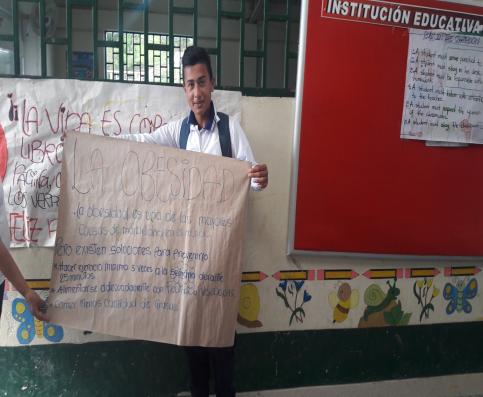 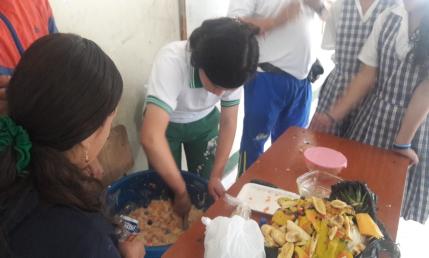 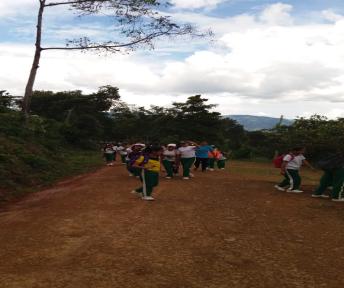 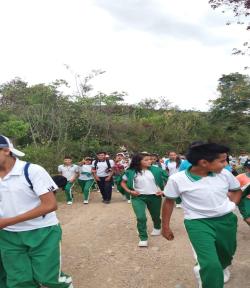 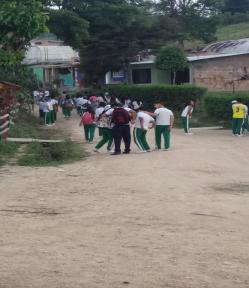 PINTANDO UN FUTURO EN PAZ.
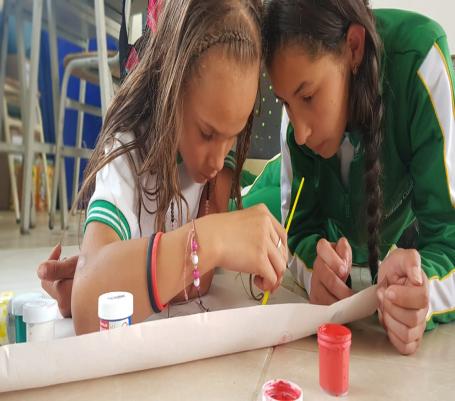 LASOS DE AMISTAD
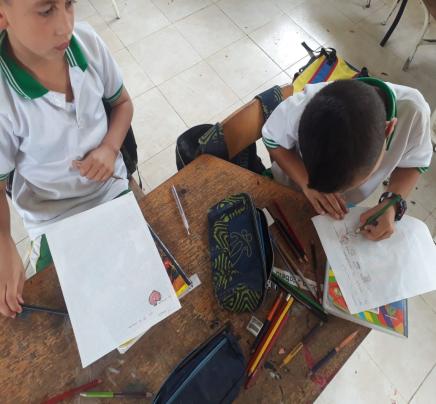 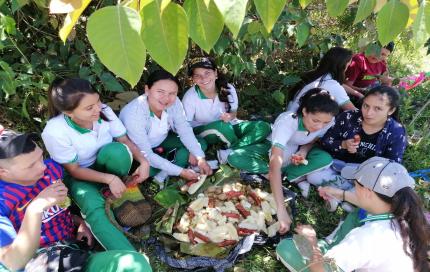 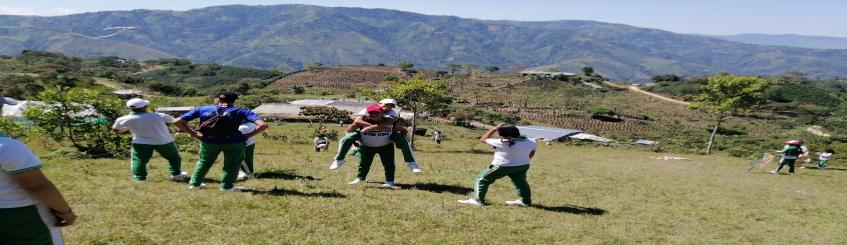 DECORANDO UN MUNDO EN PAZ.
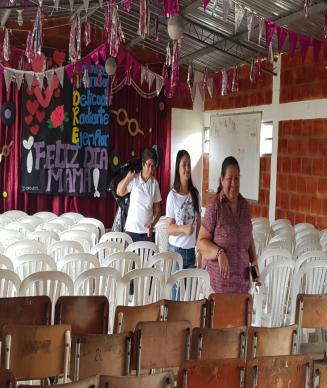 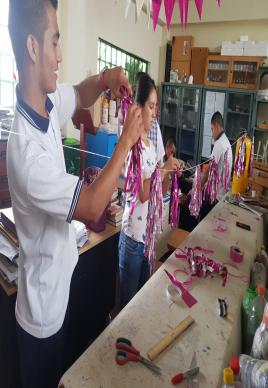 NUESTRA AULA TRABAJA POR LA PAZ.
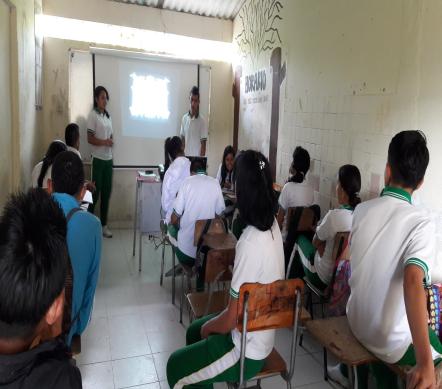 FORMANDO AGENTES DE PAZ.
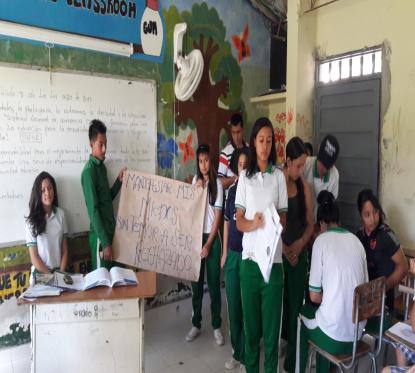 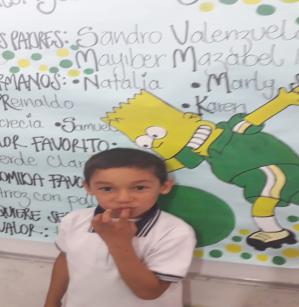 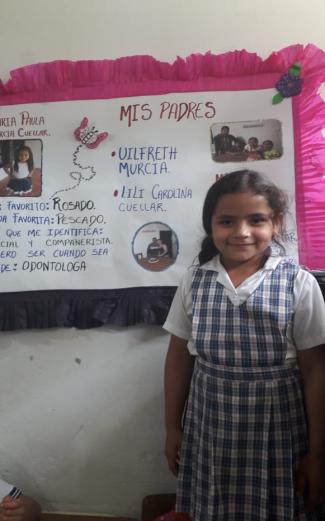 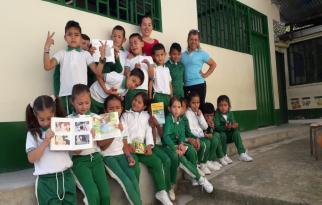 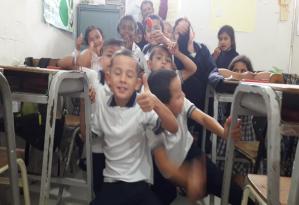 LOS NIÑOS LE APUESTAN A LA PAZ
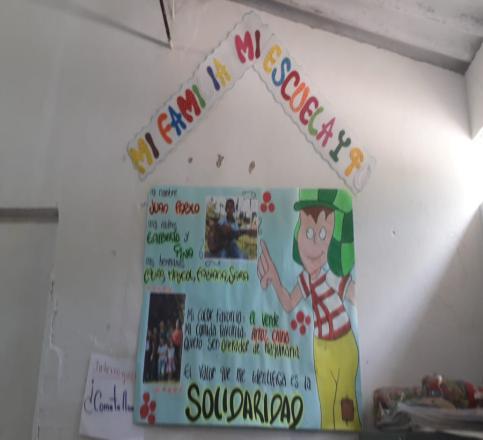 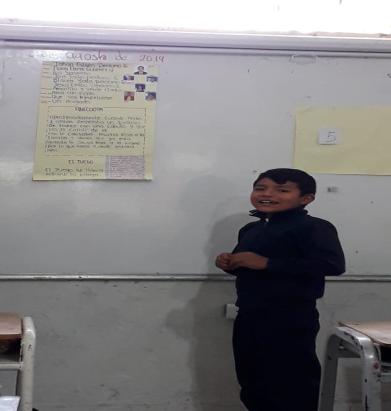 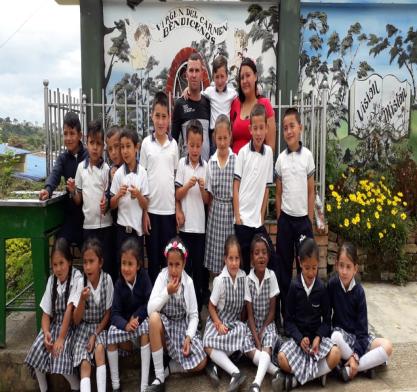 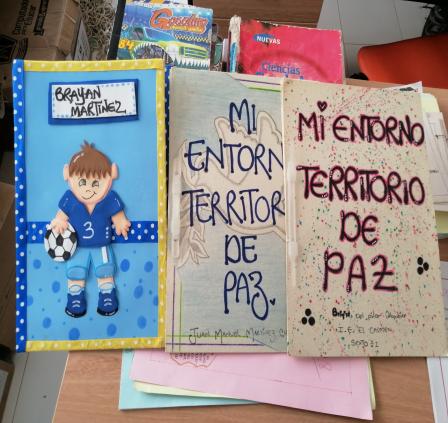 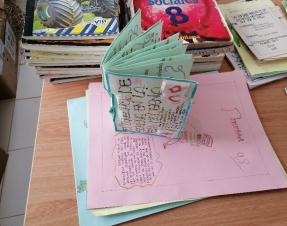 SEGUIMOS CAZANDO LA PAZ EN NUESTRAS AULAS.
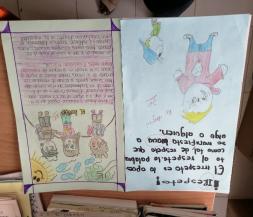 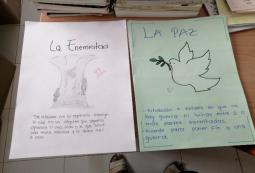 CONTANDO HISTORIAS CAZAMOS PAZ
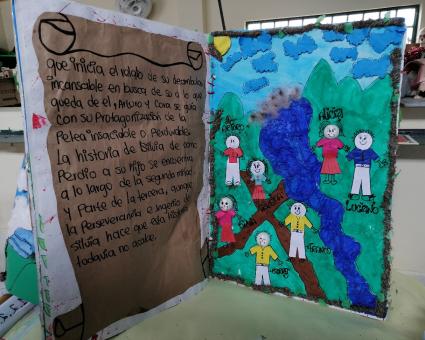 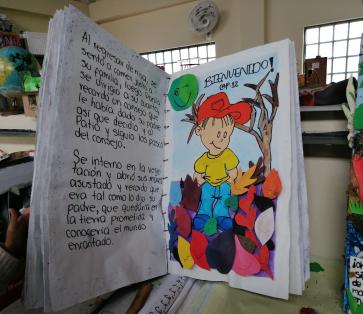 NUESTROS PADRES HABLAN DE VALORES
LOS NIÑOS HABLAN DE VALORES
NUESTRA INSTITUCIÓN Y LOS VALORES RELIGIOSOS
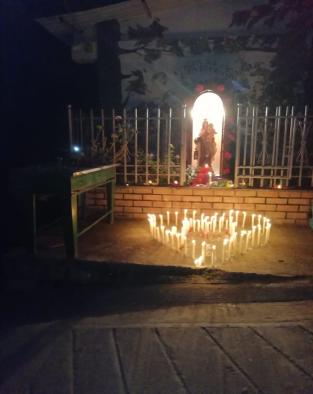 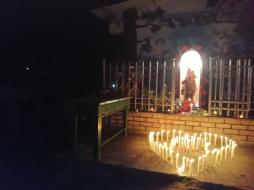 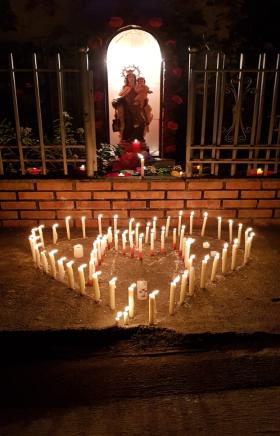